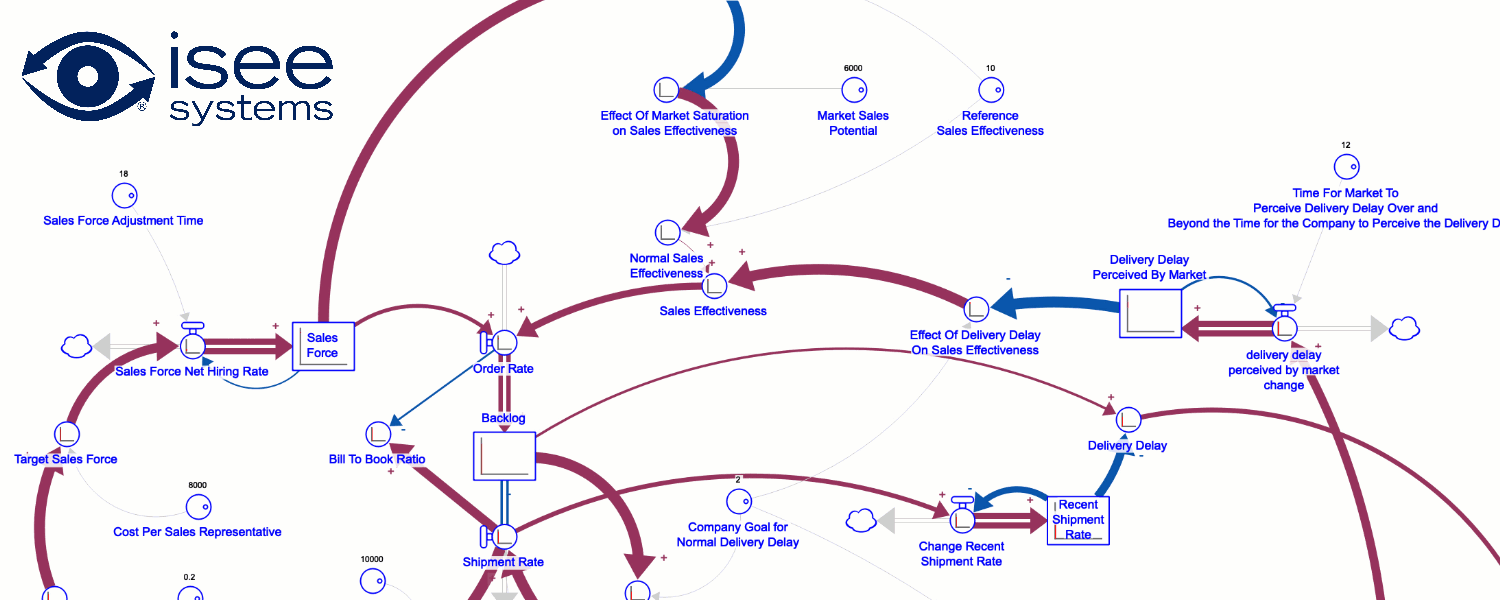 Measuring the change in behavior of a system with a single metric
By: Billy Schoenberg, Bob Eberlein, Pål Davidsen
A problem
LTM defines loop dominance as…

“We say that a loop (or set of loops) is dominant if the loop(s) describe at least 50% of the observed change in behavior across all stocks in the model over the selected time period.”

No clear visualization of observed change!  
Much confusion on the subject of what it is!
Demonstrating the issue
Demonstrating the issue
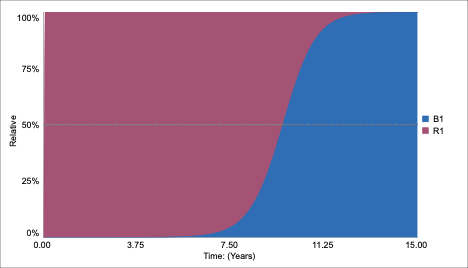 Loop Score Across All
Time Periods

R1 = 63.89%
B1 = 36.11%
A Solution…
Visualizing System Change
Total System Change Metric
Loop Contributions to System Change
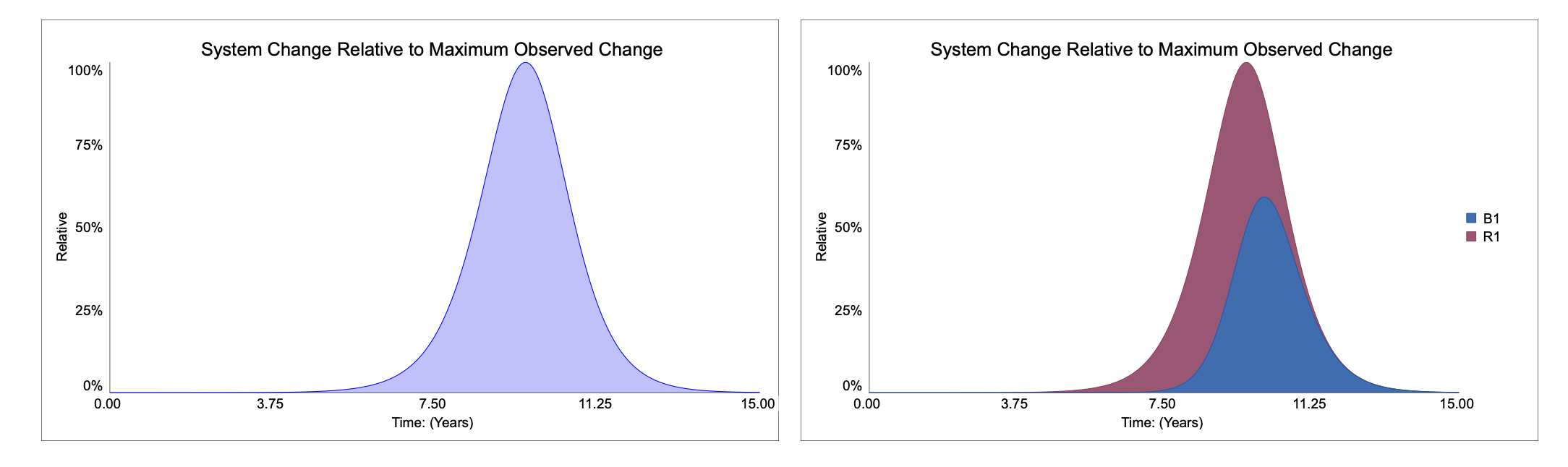 A more complex example…
Loop dominance profile
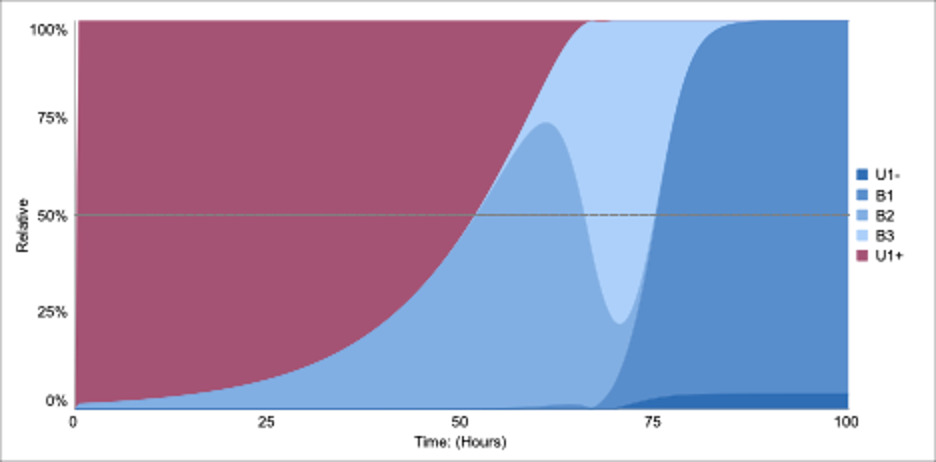 Loop Score Across All
Time Periods

U1 = +/-49.17%
B1 = -23.72%
B2 = -17.66%
B3 = -9.46%
System Change
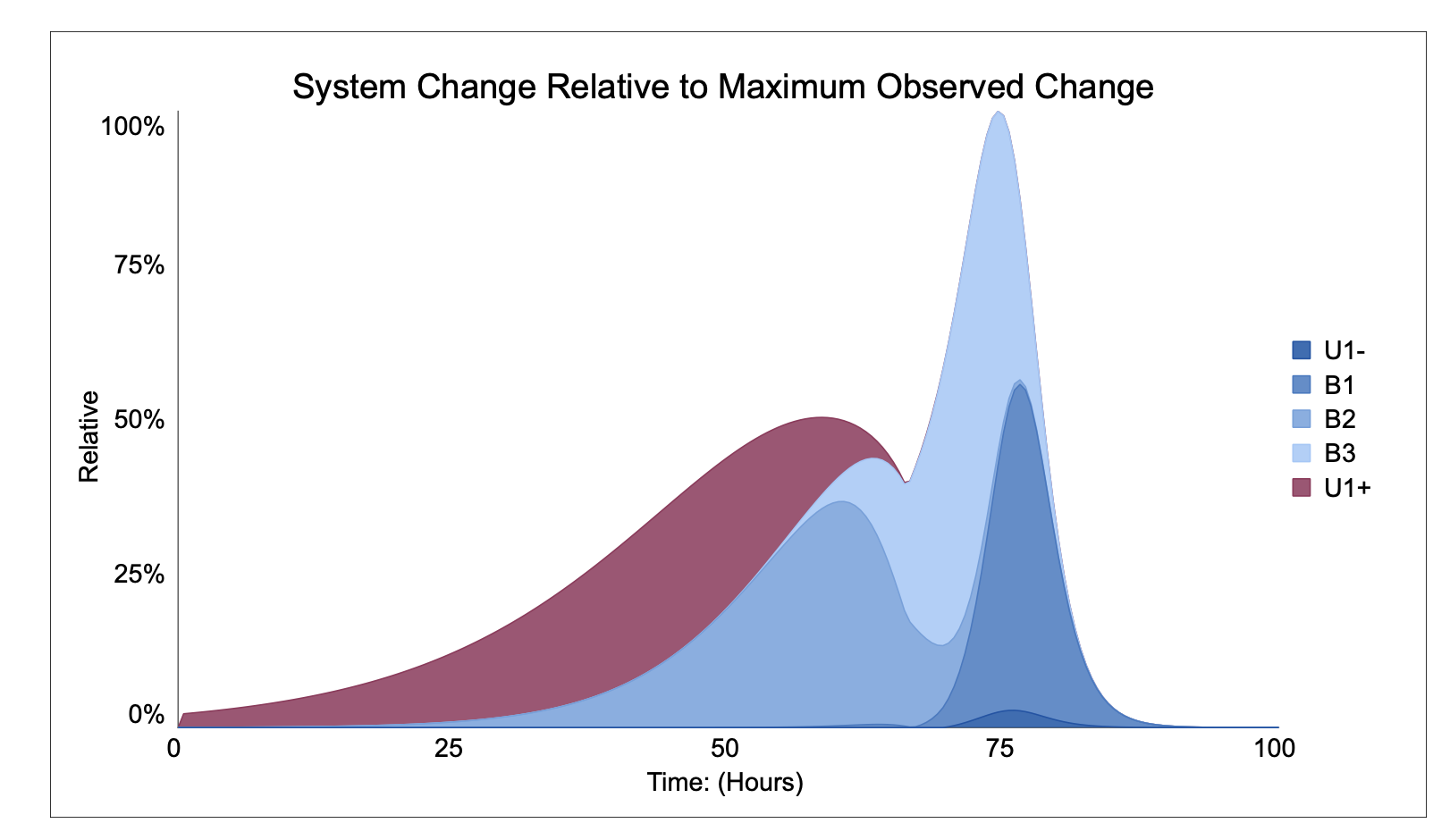 Loop Score Across All
Time Periods

U1 = +/-49.17%
B1 = -23.72%
B2 = -17.66%
B3 = -9.46%
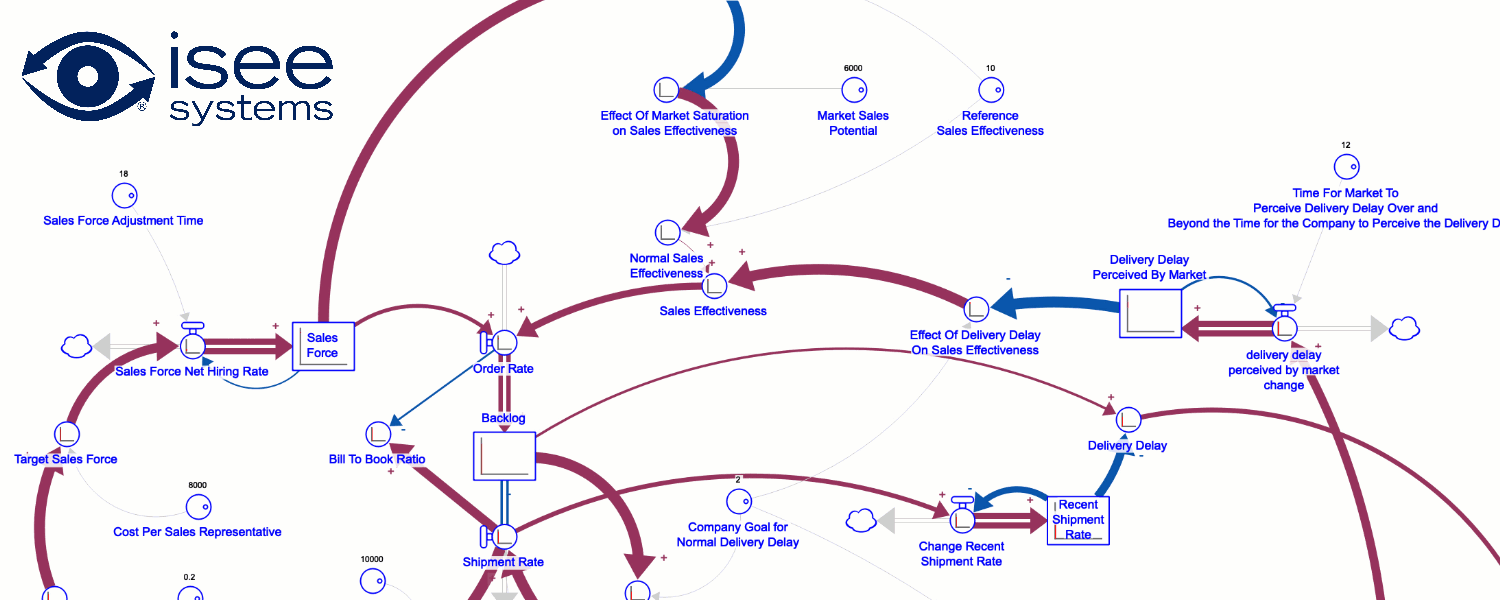 Questions?
bschoenberg@iseesystems.com